Week 2 James  April 10, 2016
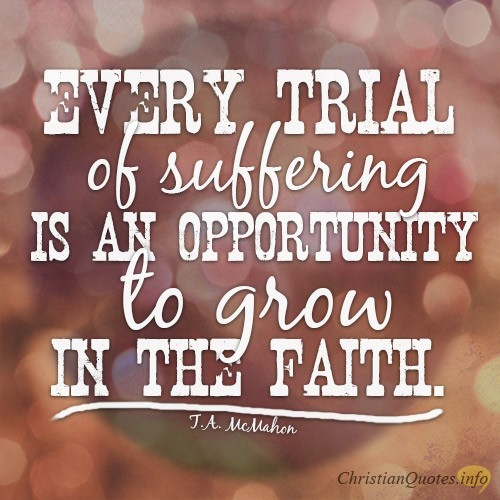 JAMES 1:1-18
PRINCIPLES  DEALING WITH TRIALS  vs 2-4
WISDOM IN THE MIDST OF TRIALS vs 5-8
ILLUSTRATION OF WHY WE NEED WISDOM IN THE MIDST OF TRIALS  vs 9-11
PROMISE AND WARNING  CONCERNING TRIALS  vs 12-18
Trials will come; count them as joy because God is good.
James 1:1-16
The Christian’s approach  dealing with trials
The Christian views trials as a pathway to maturity.   vs 3
Trials help us to be consciously aware of our need for God.
Contrasts between trials of poverty and wealth: vs. 9-11
Poor man may obsess on his poverty.
Rich man may focus on his gifts and forget the giver.
James illustrates this principle of single mindedness even from wealth and poverty.
Yet both are alike:  death is the equalizer
Could have used other contrasts:
Loneliness and companionship
Family and childlessness
Unemployment and fulfillment in work
Health and illness
God  has promised to give wisdom liberally.
James 1:5-8
Traits of wisdom
Distinguish wisdom from knowledge.
Differences between knowledge and wisdom:
Knowledge  involves information, facts, etc.
We develop wisdom through God’s Word.
Experiences  provide a source for wisdom.
Pray for wisdom.  I Kings 3:7-12
James develops both the positive and negative advice about being doers of the word
The positive side is to be quick to listen
Quick to listen
Be careful what you say when emotions are involved
Quiet time to spend in intrapersonal
Always listen more than you talk
Never use words that hurt
Never take the name of the Lord in vain
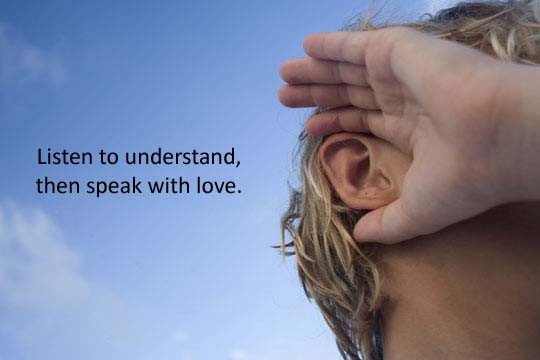 I.  Followers of Jesus are people of control
II.  Followers of Jesus are people of conviction
III.  Followers of Jesus are people of compassion
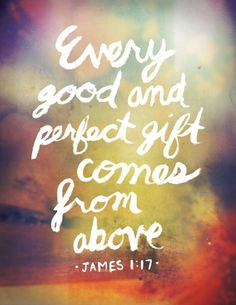 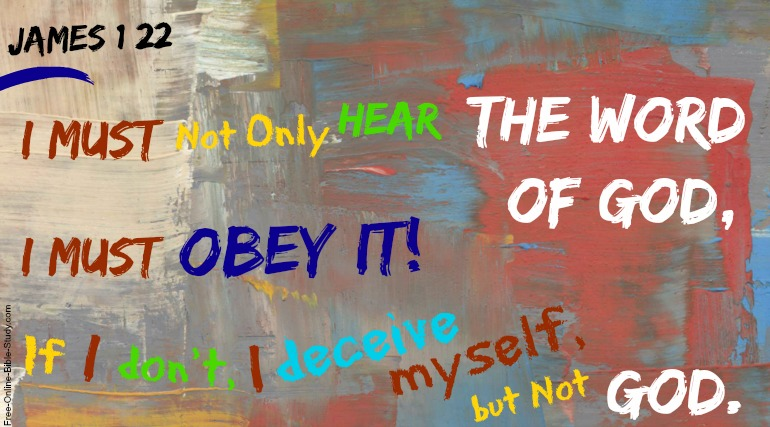